Arkansas Academy ofElectrical Engineering
2013
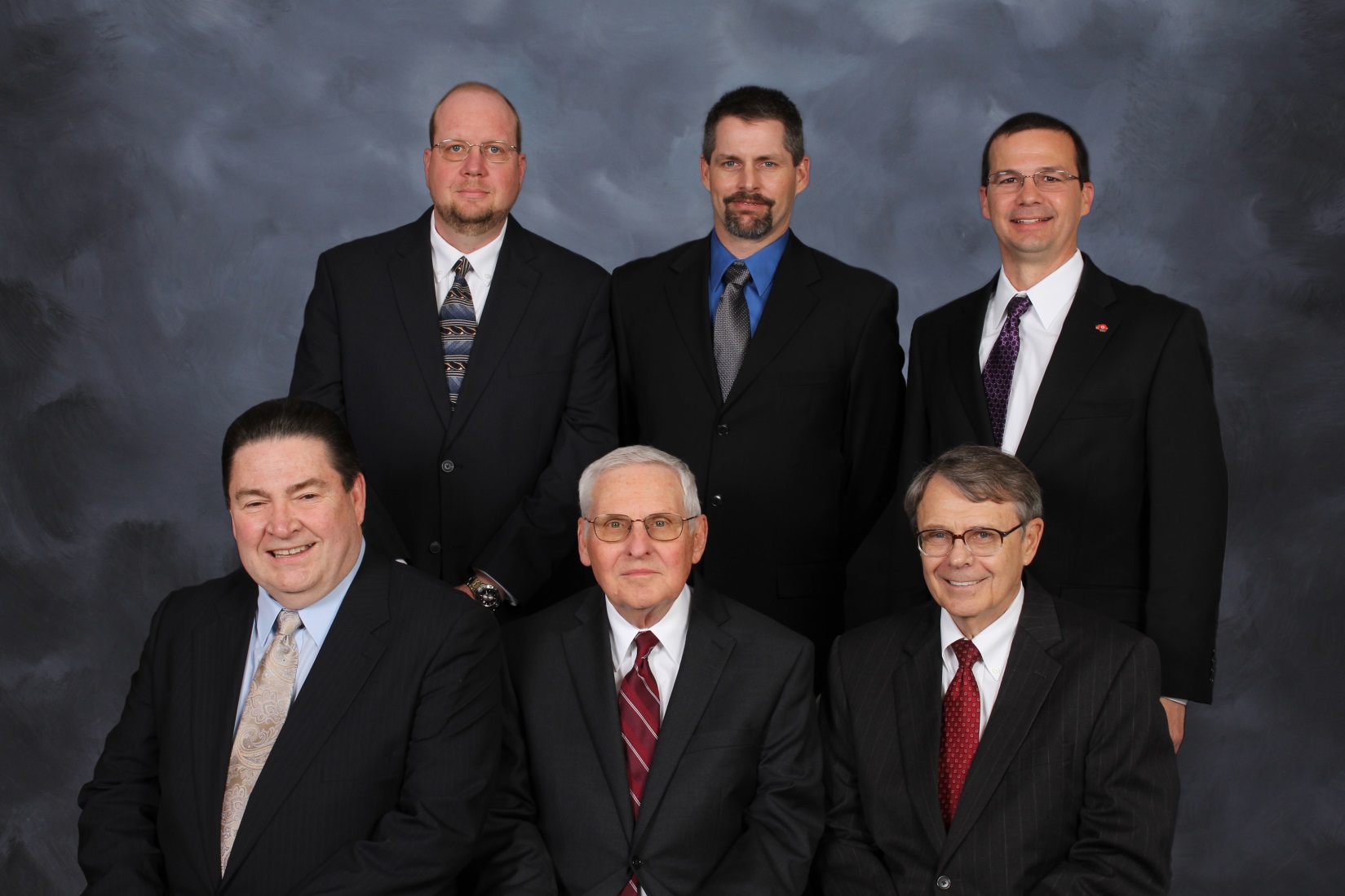 2013 Inductees
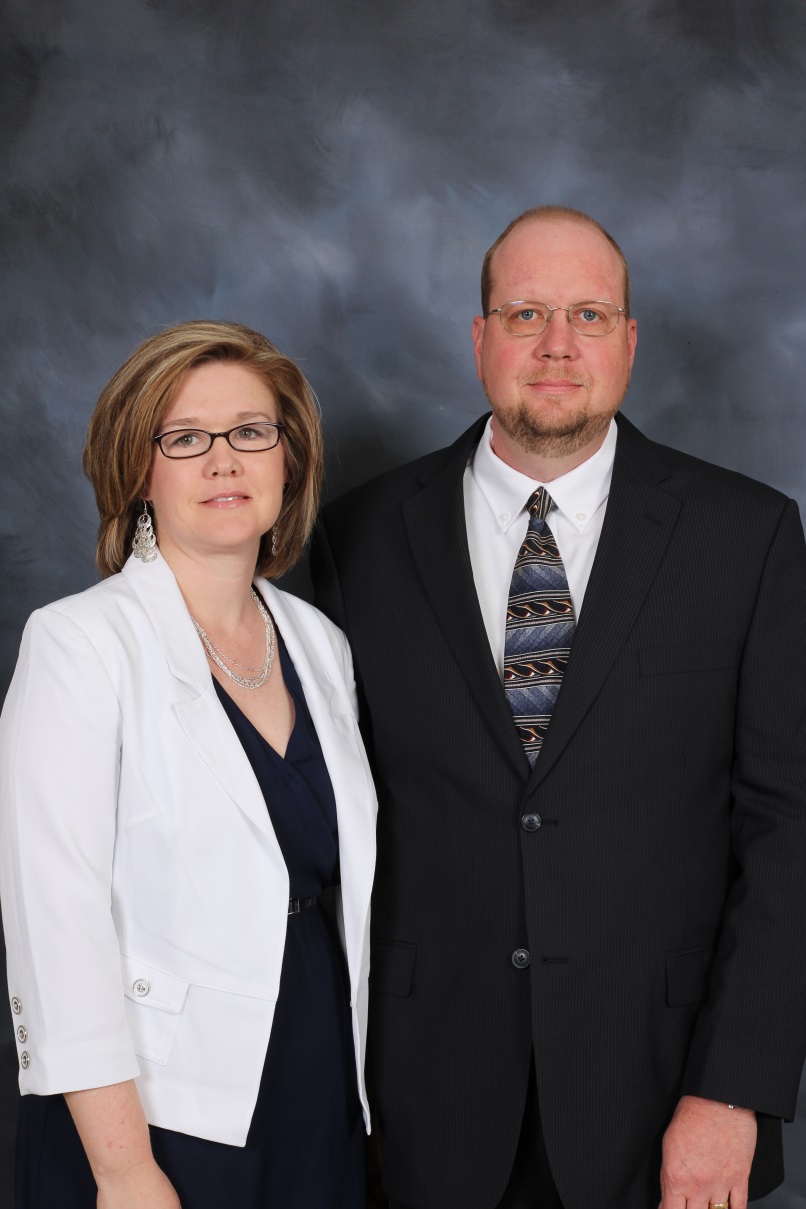 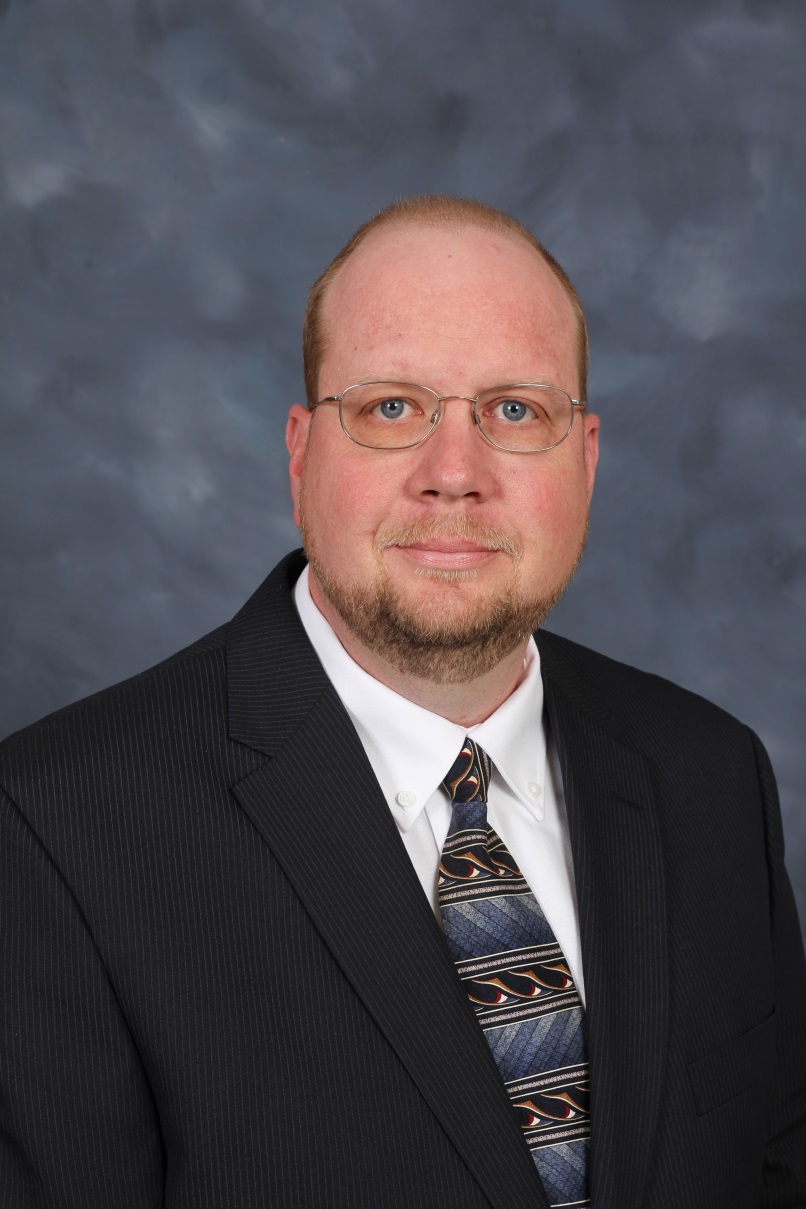 Brent Carr
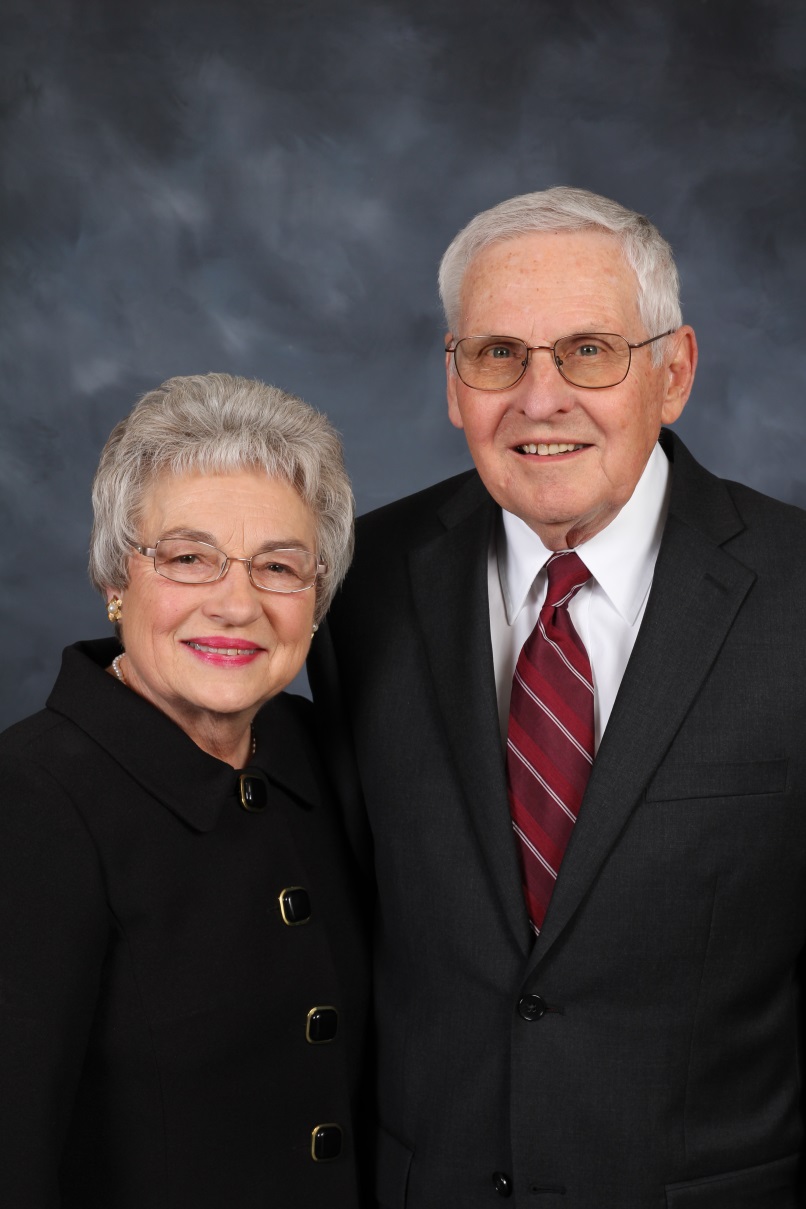 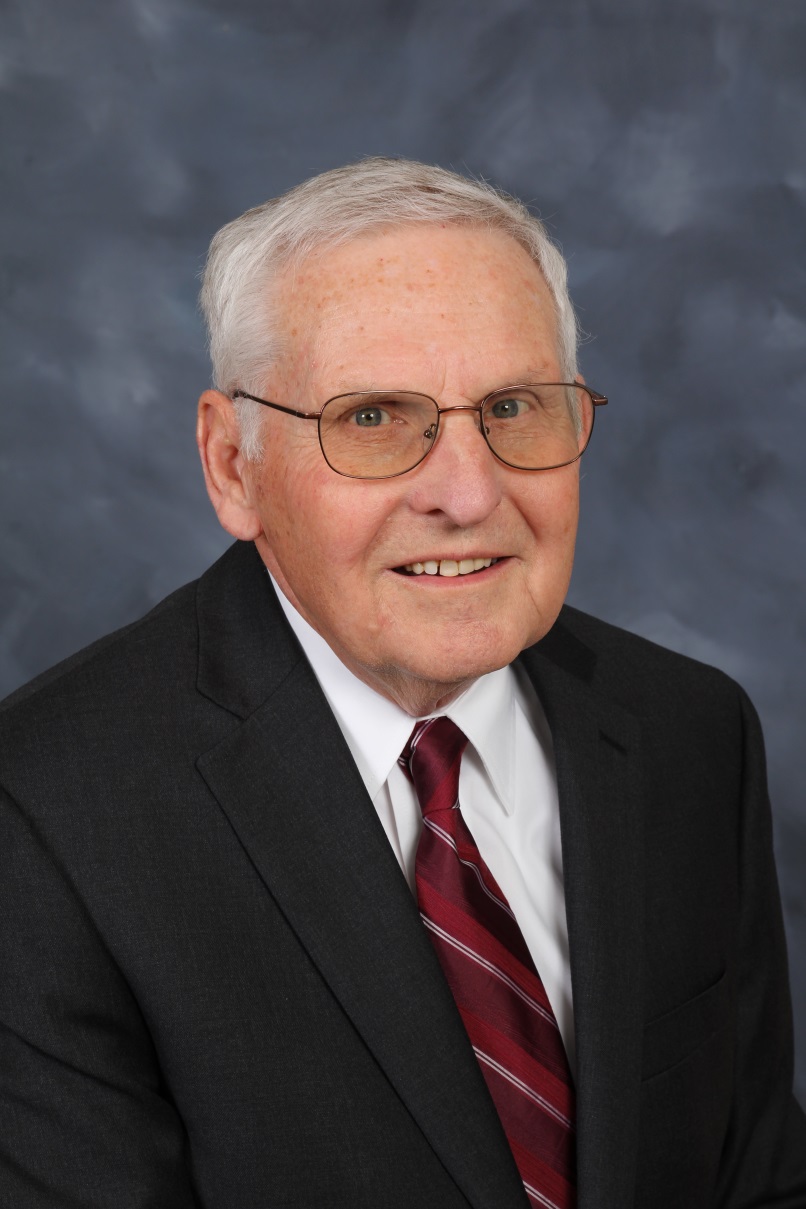 Gary L. McClain
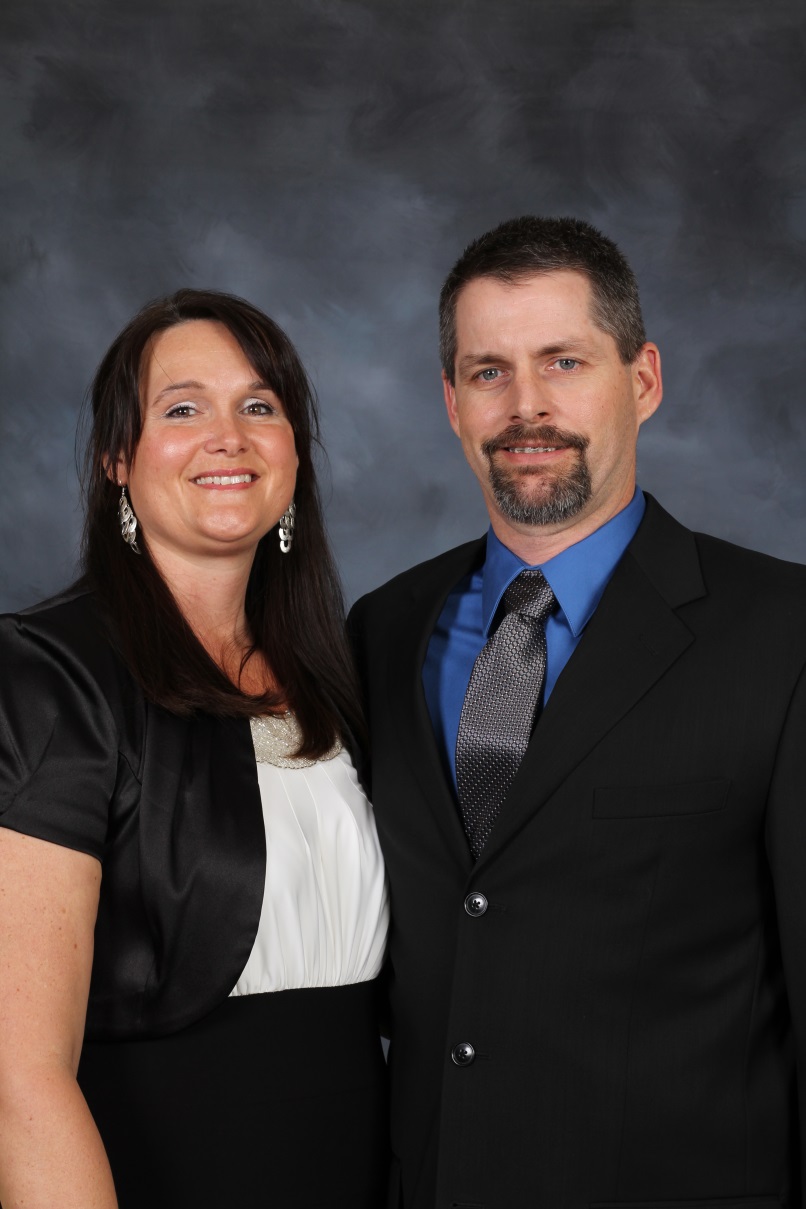 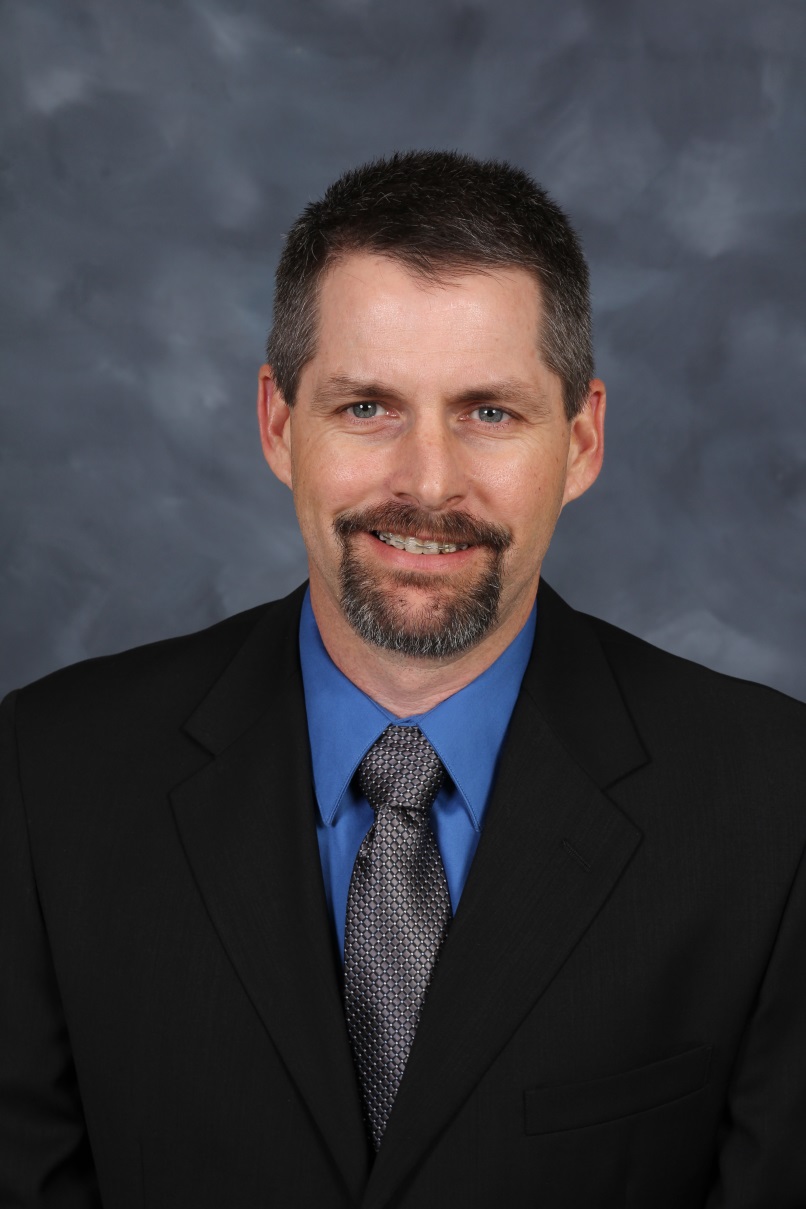 Samuel McGarrah
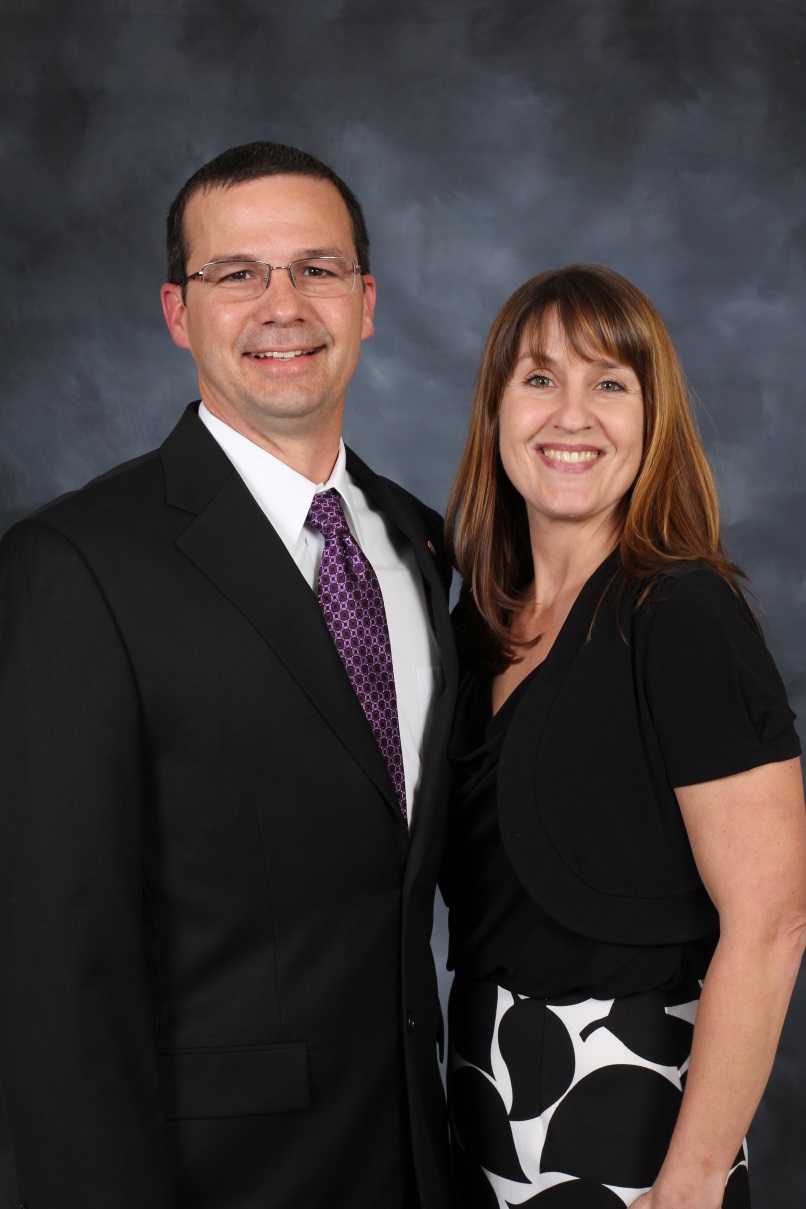 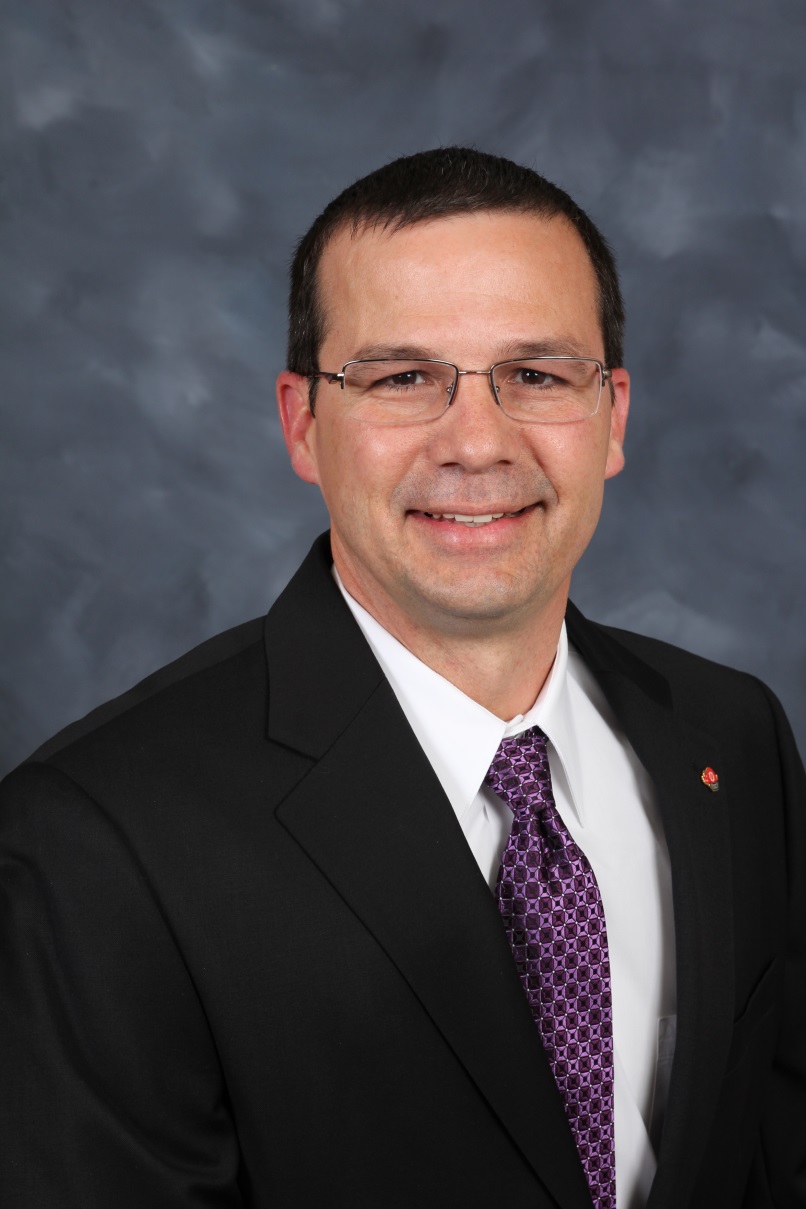 Mark Mobley
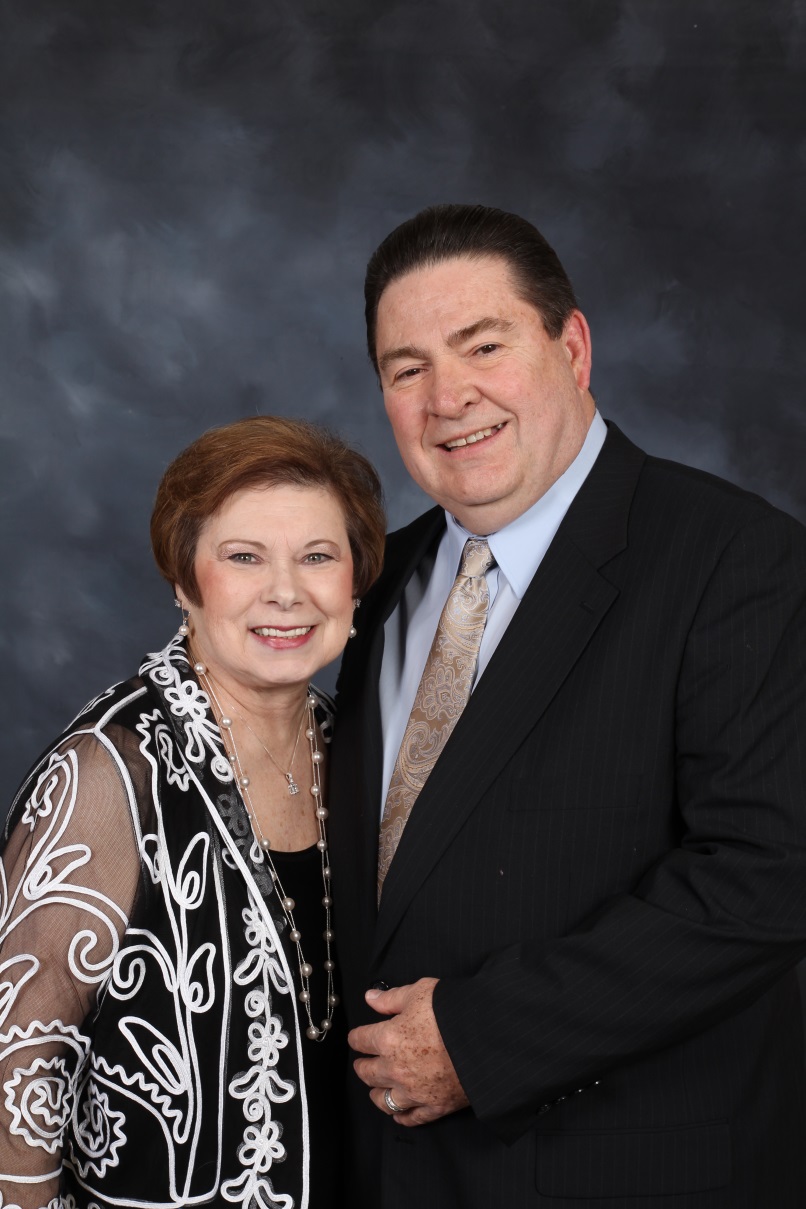 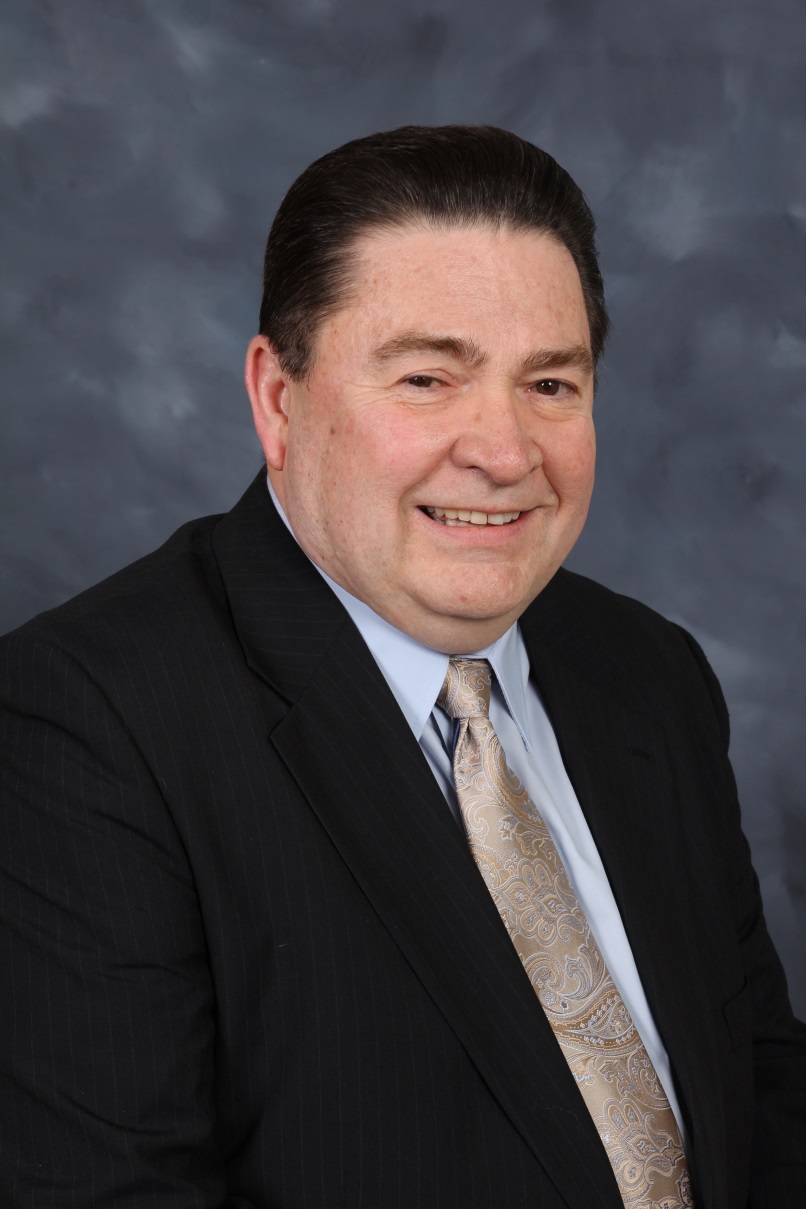 Charles Montgomery
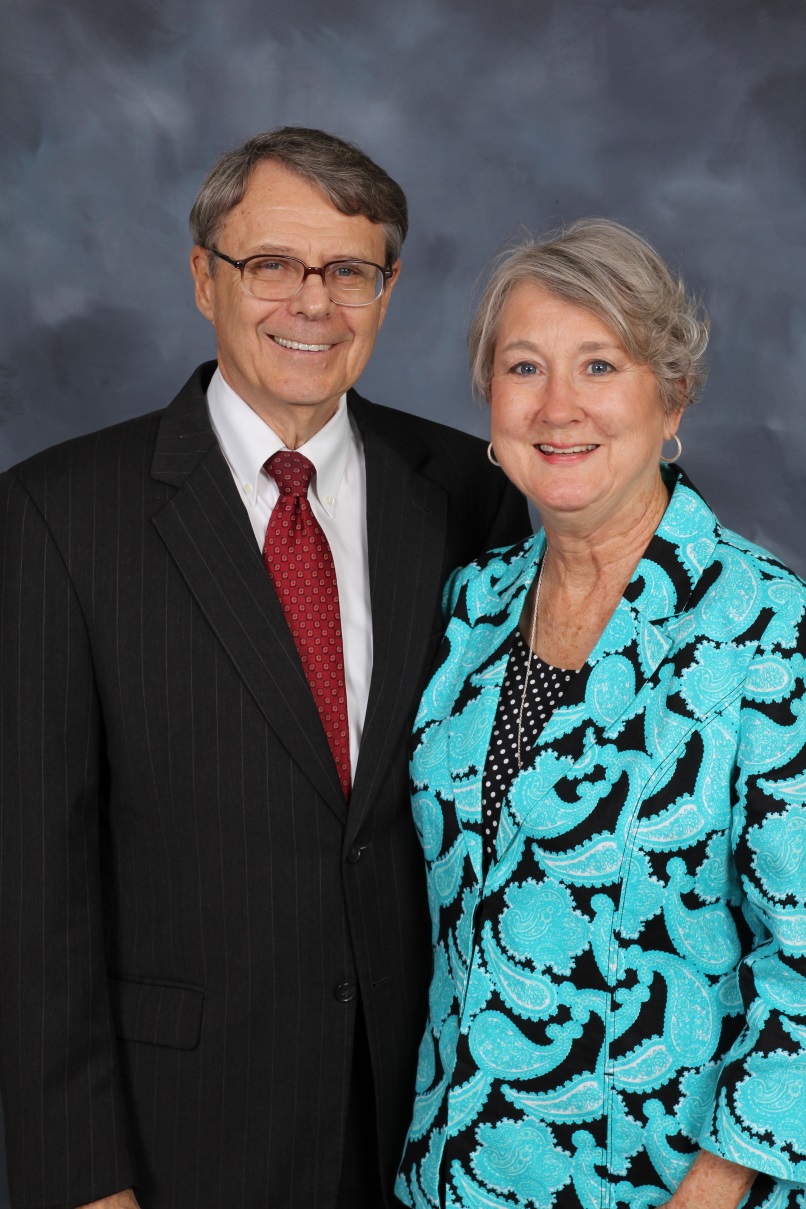 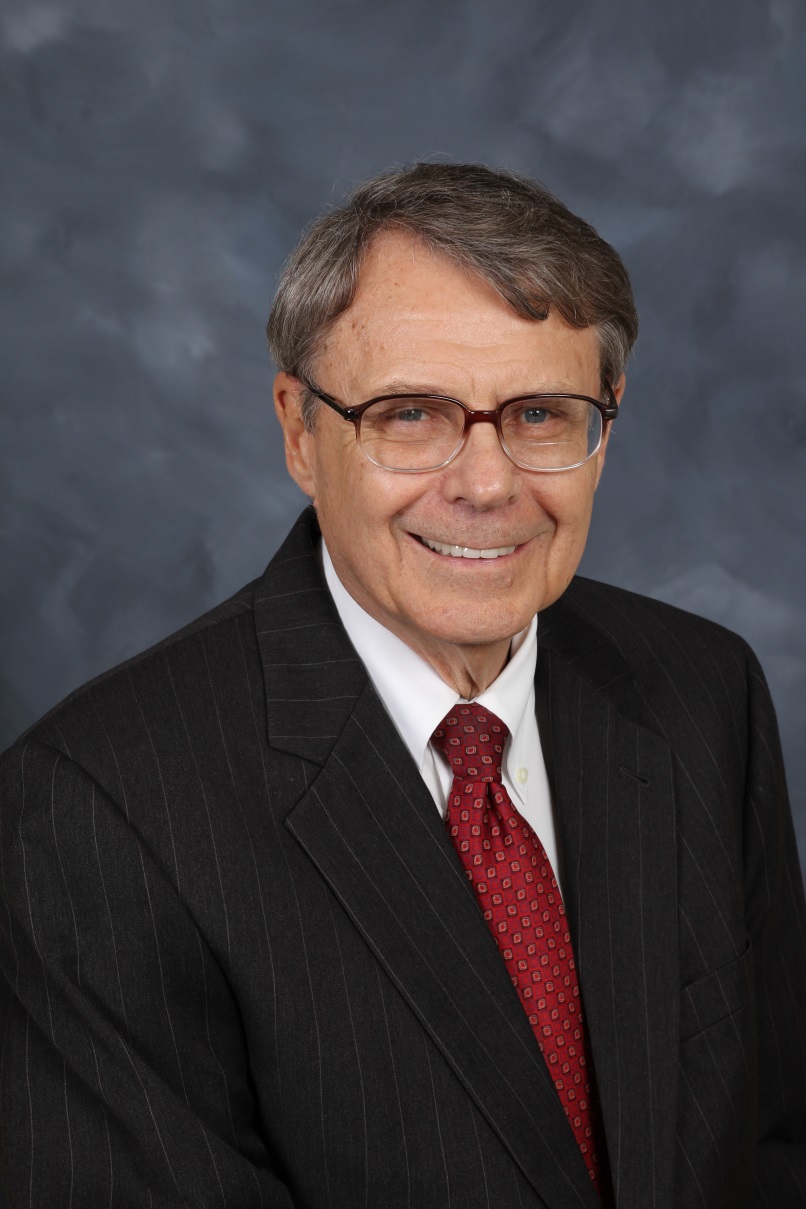 Philip Rice
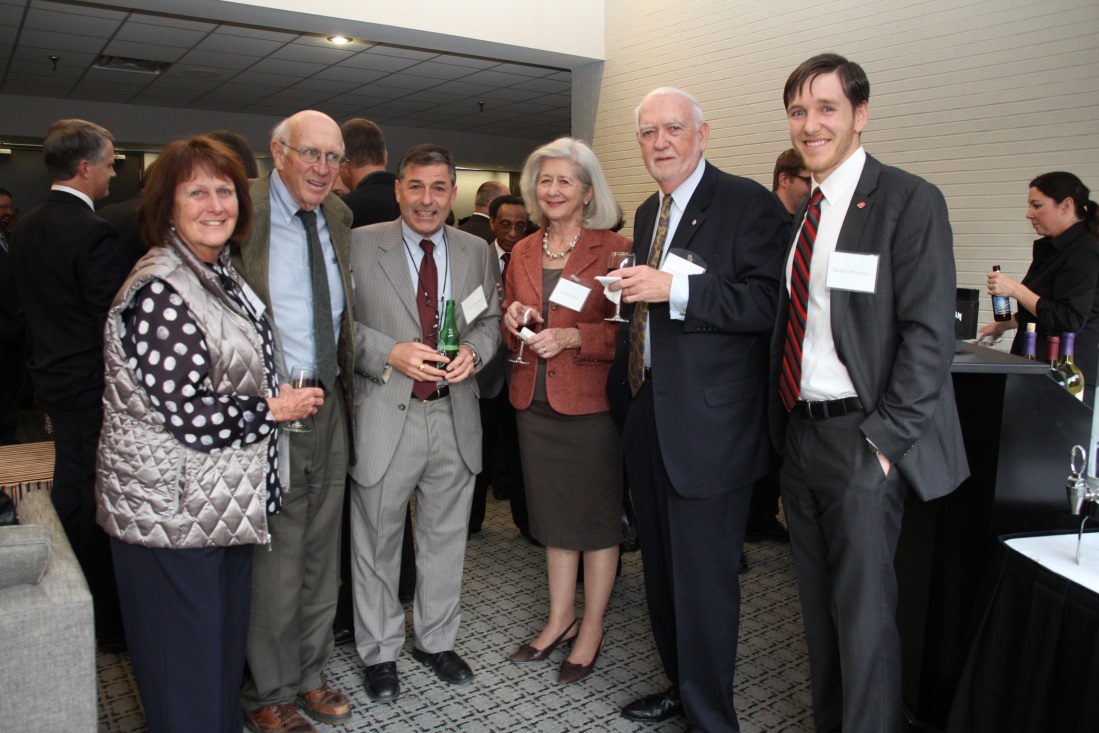 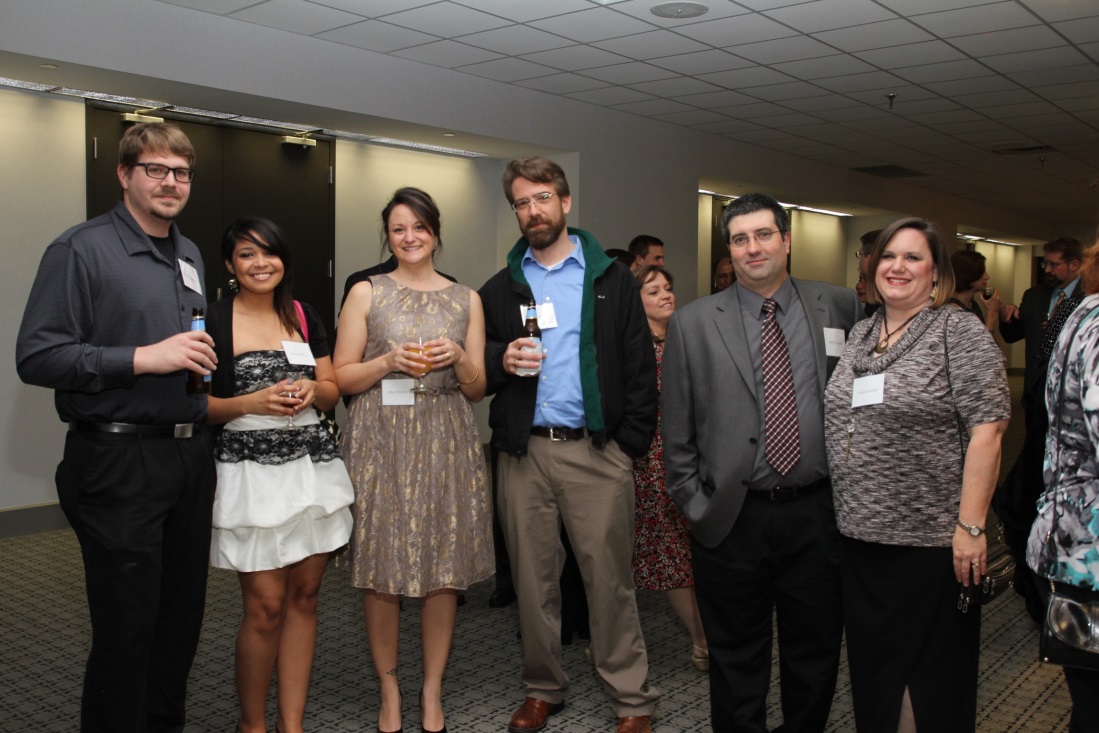 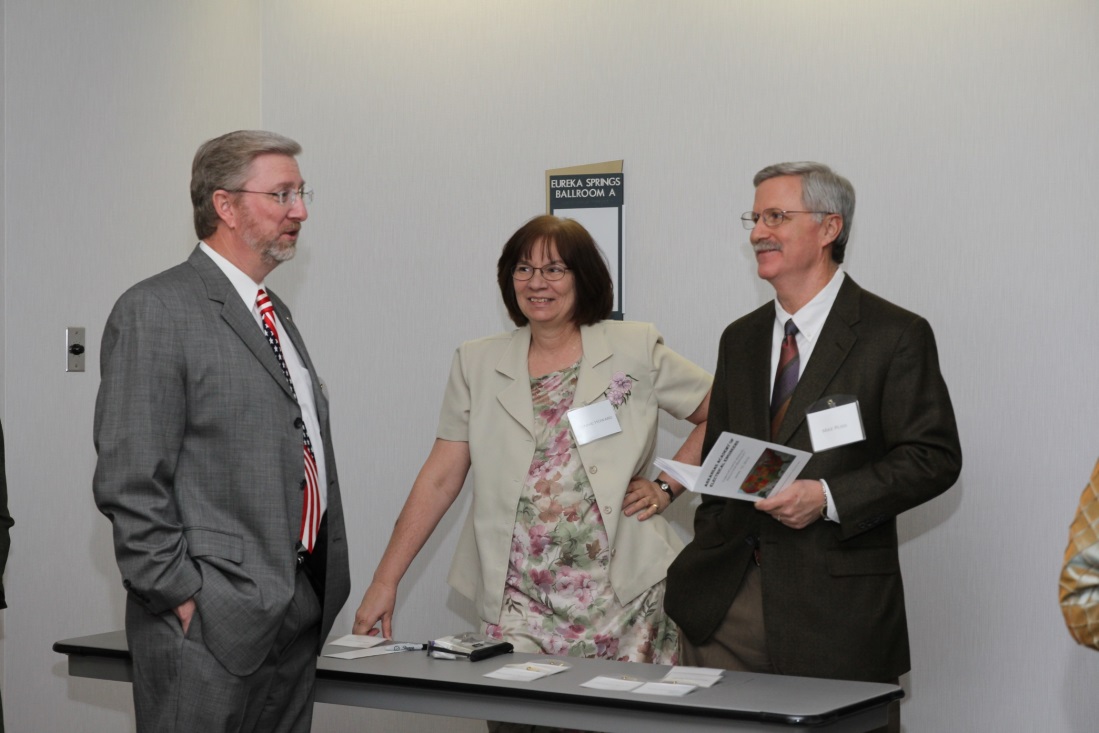 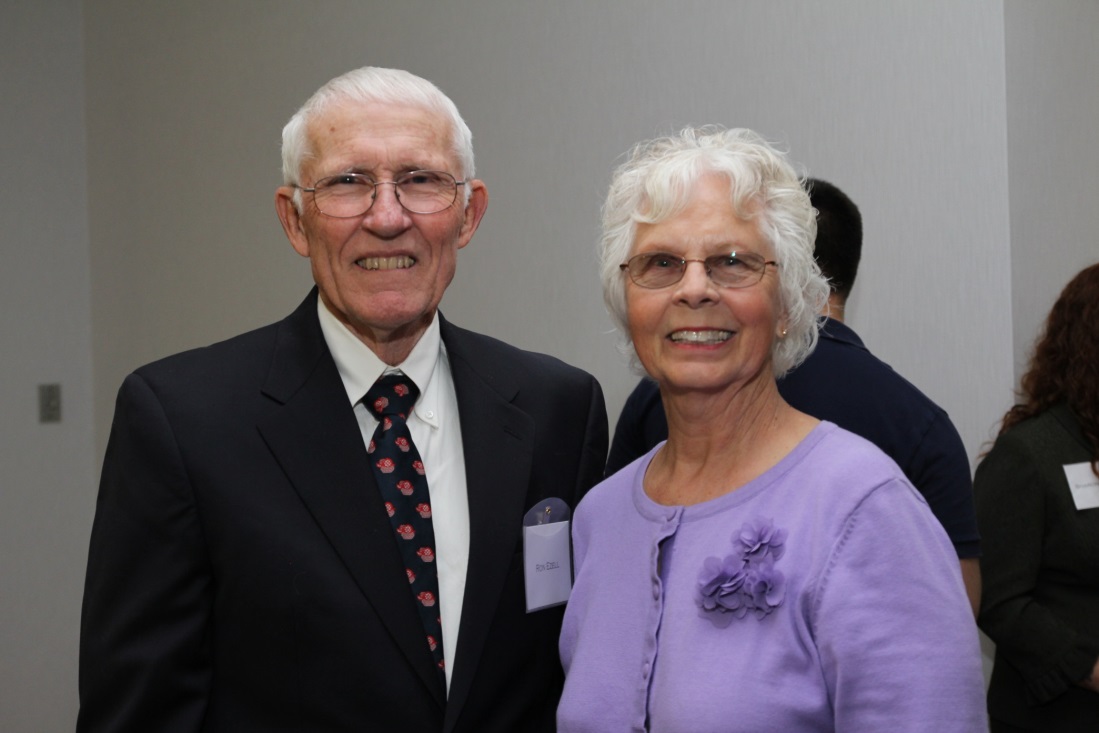 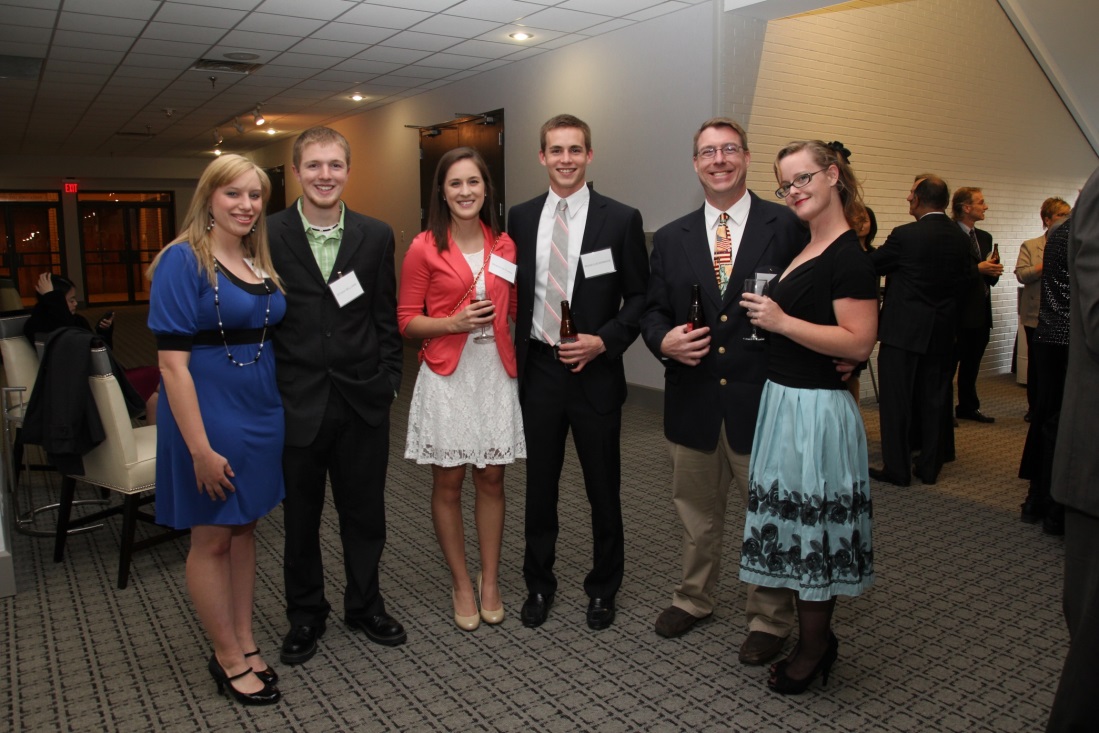 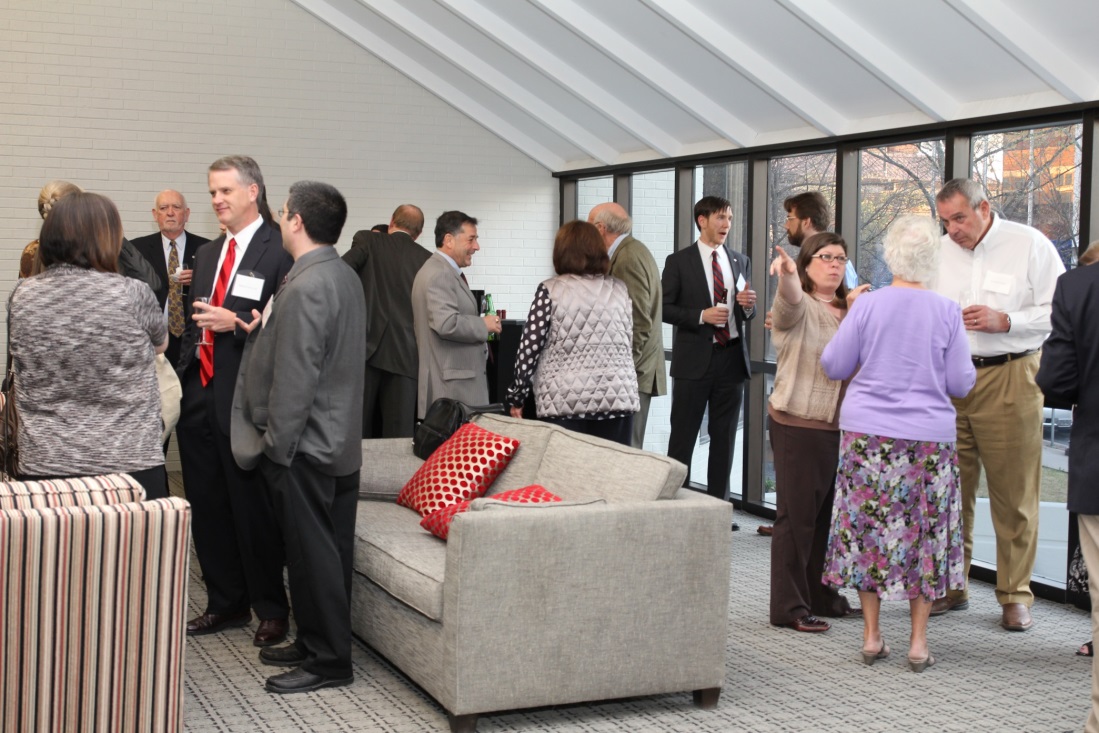 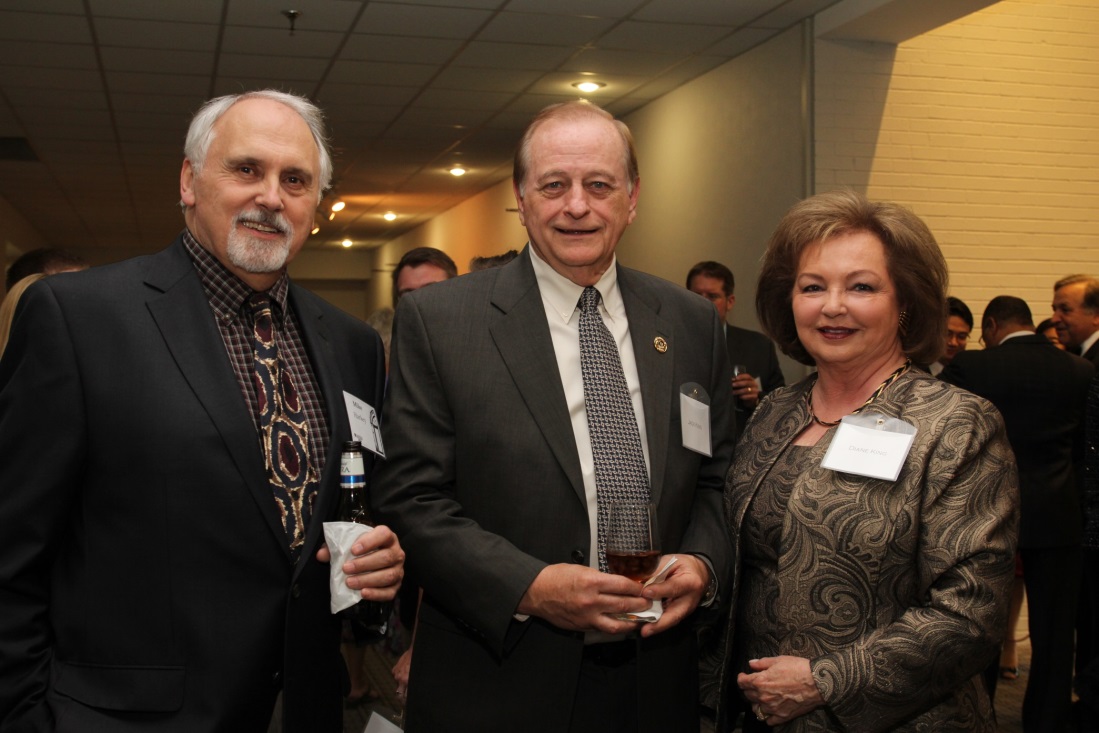 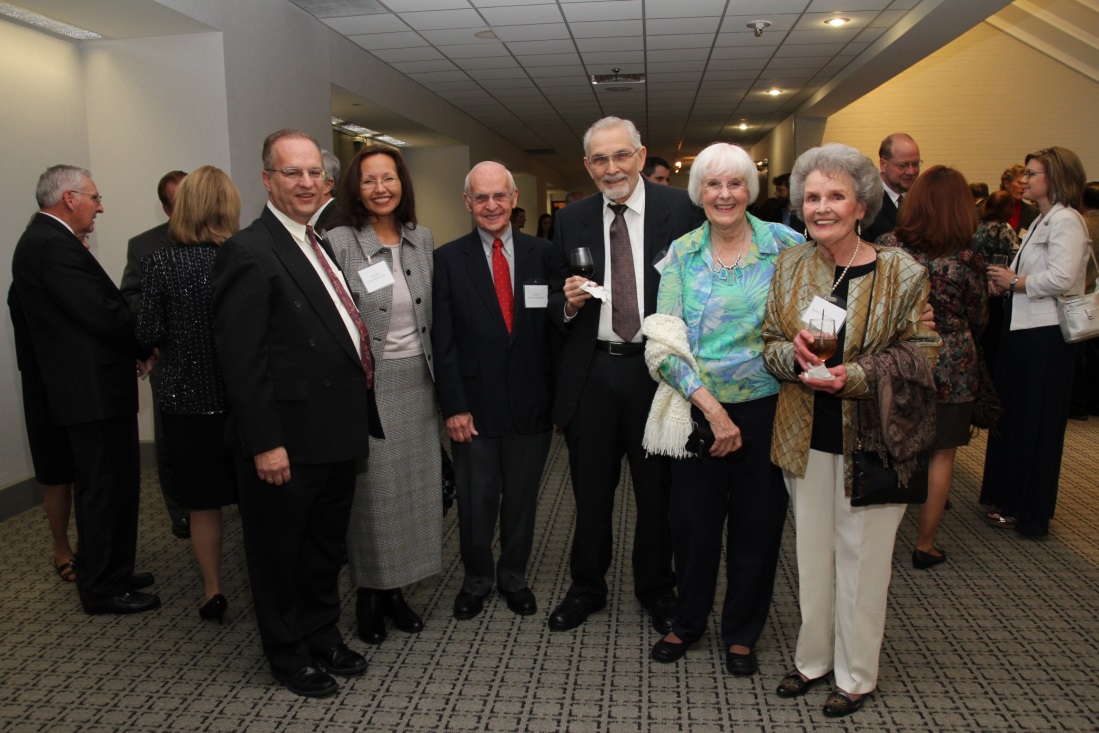 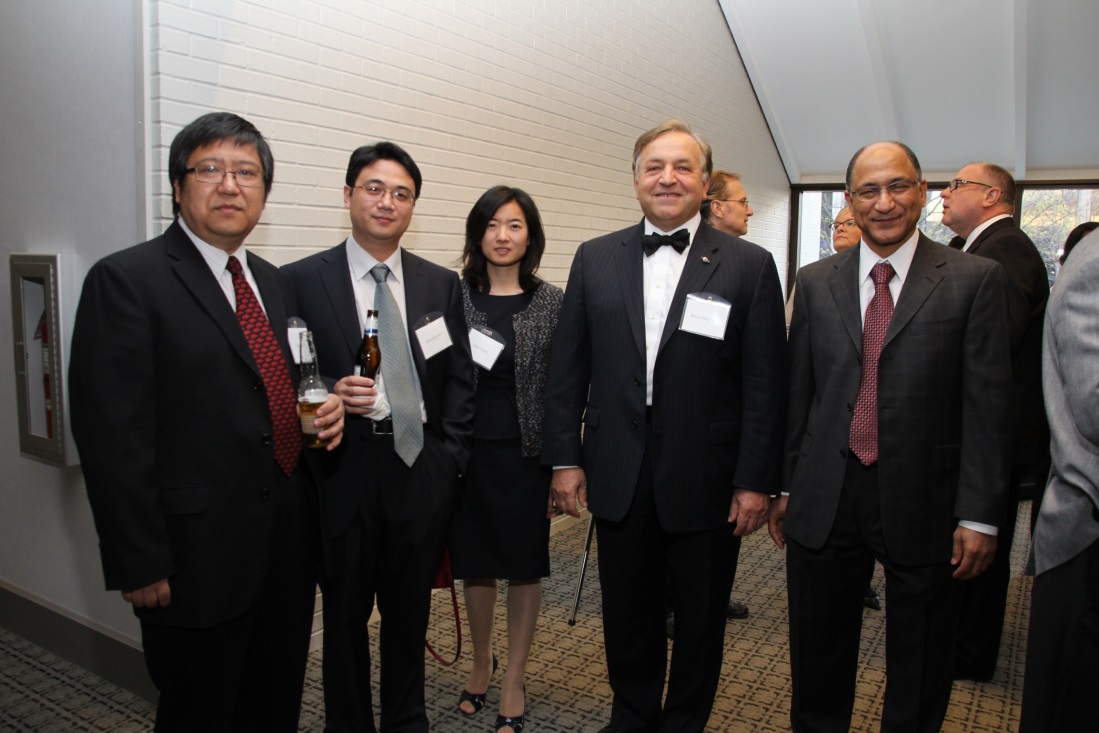 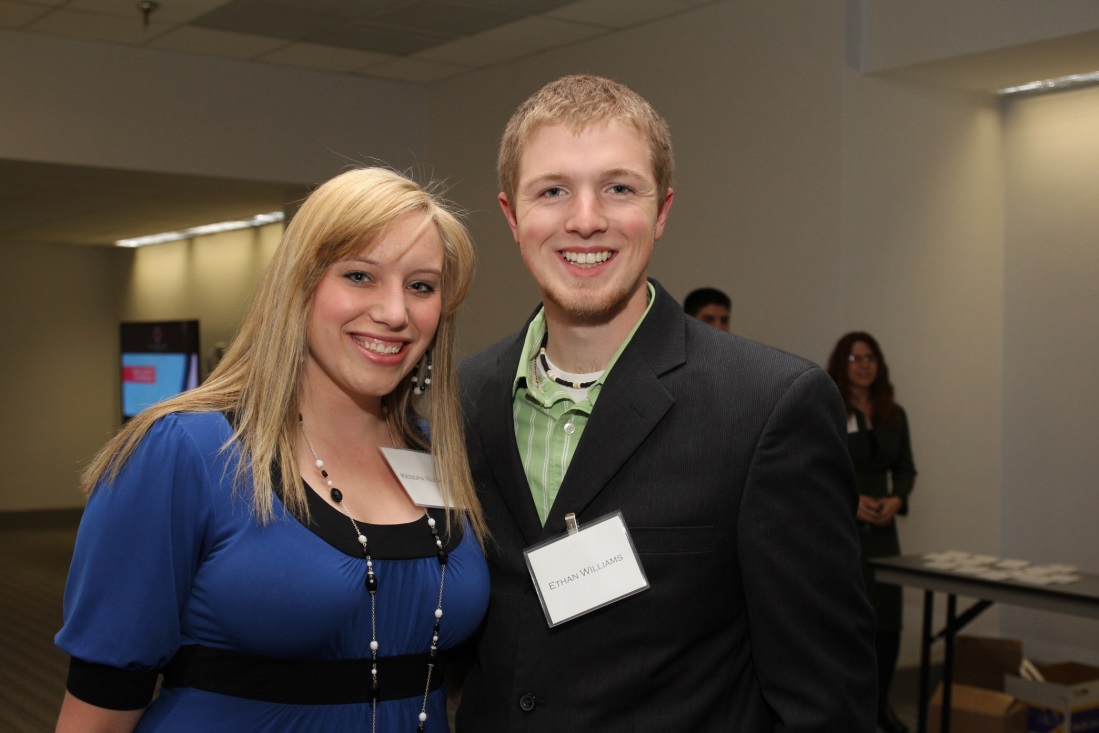 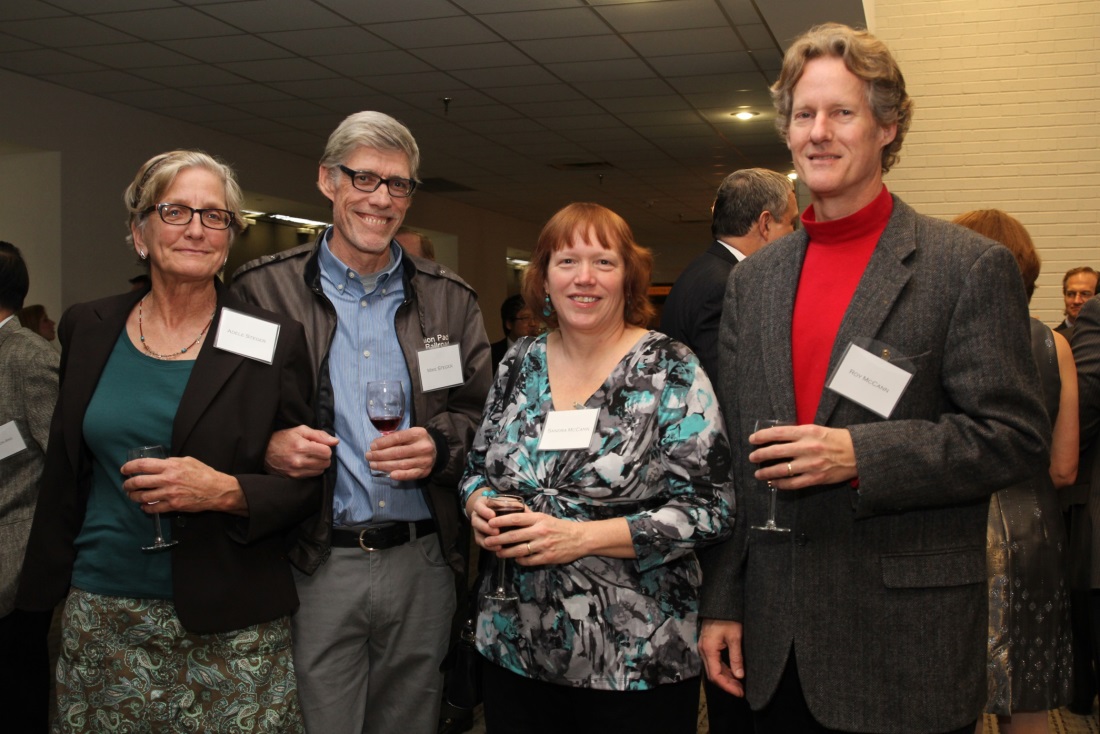 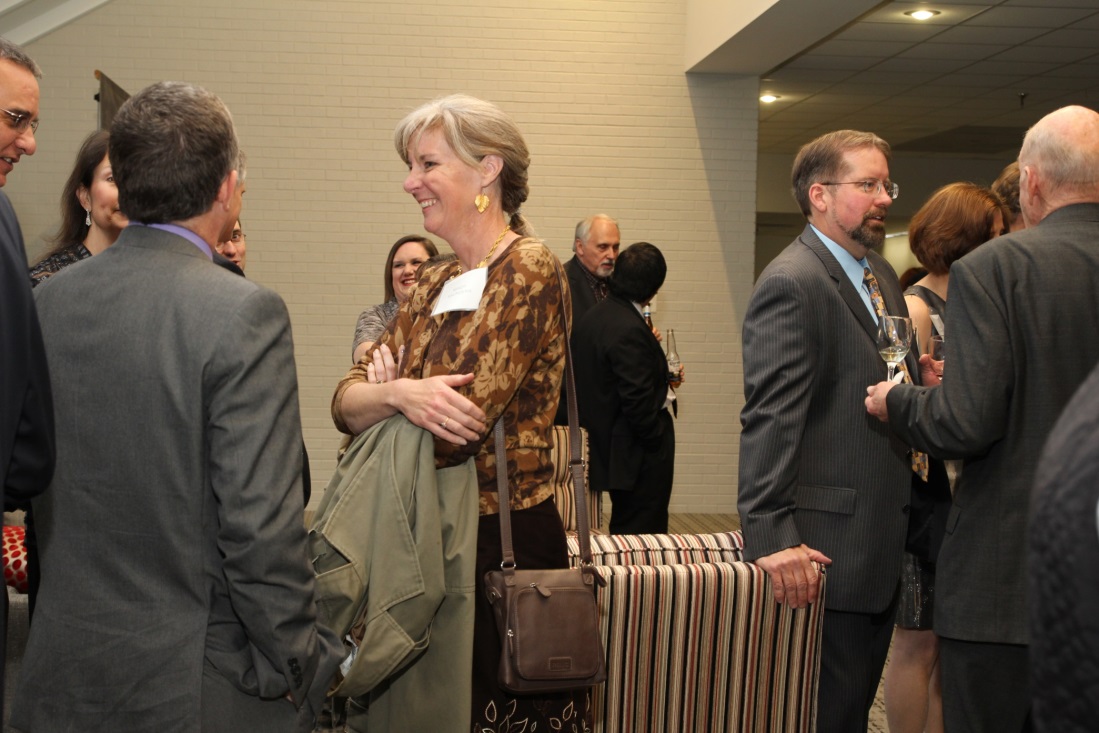 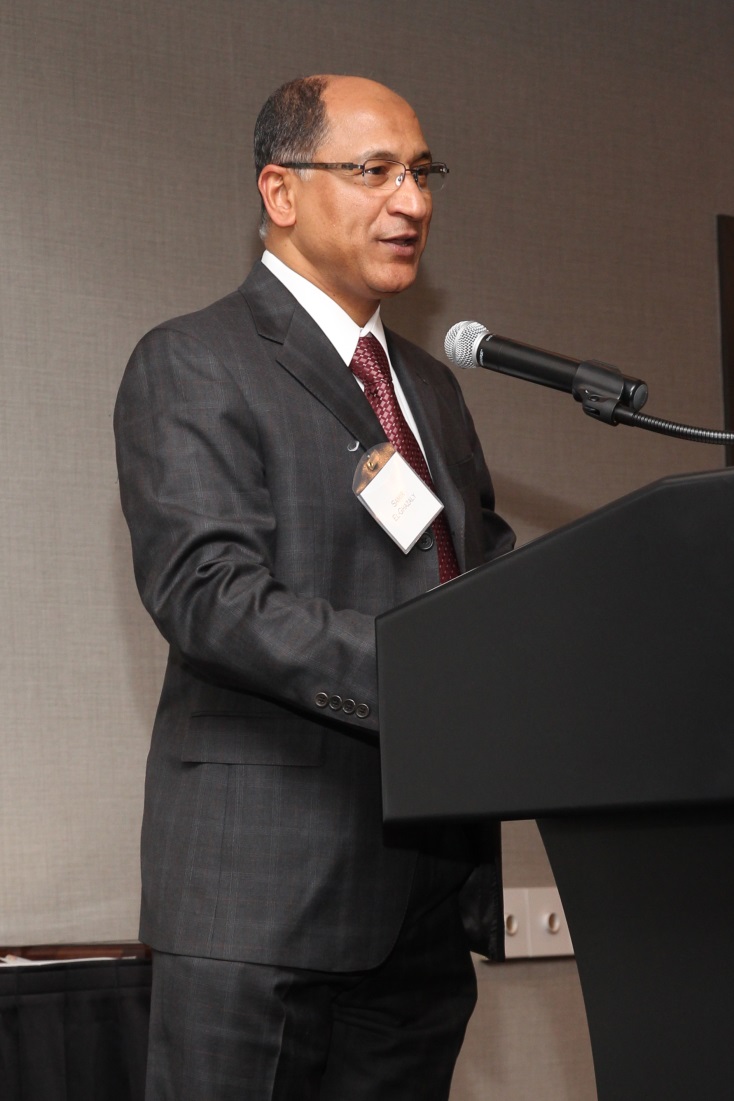 Mike Russ
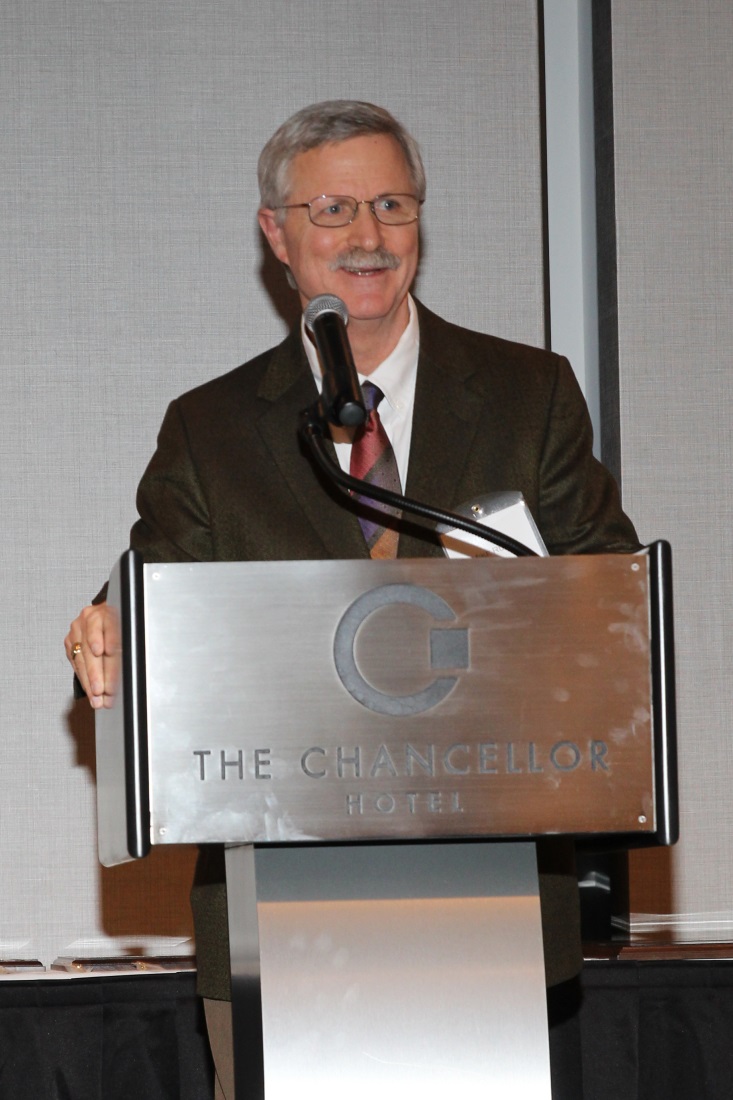 Samir El-Ghazaly
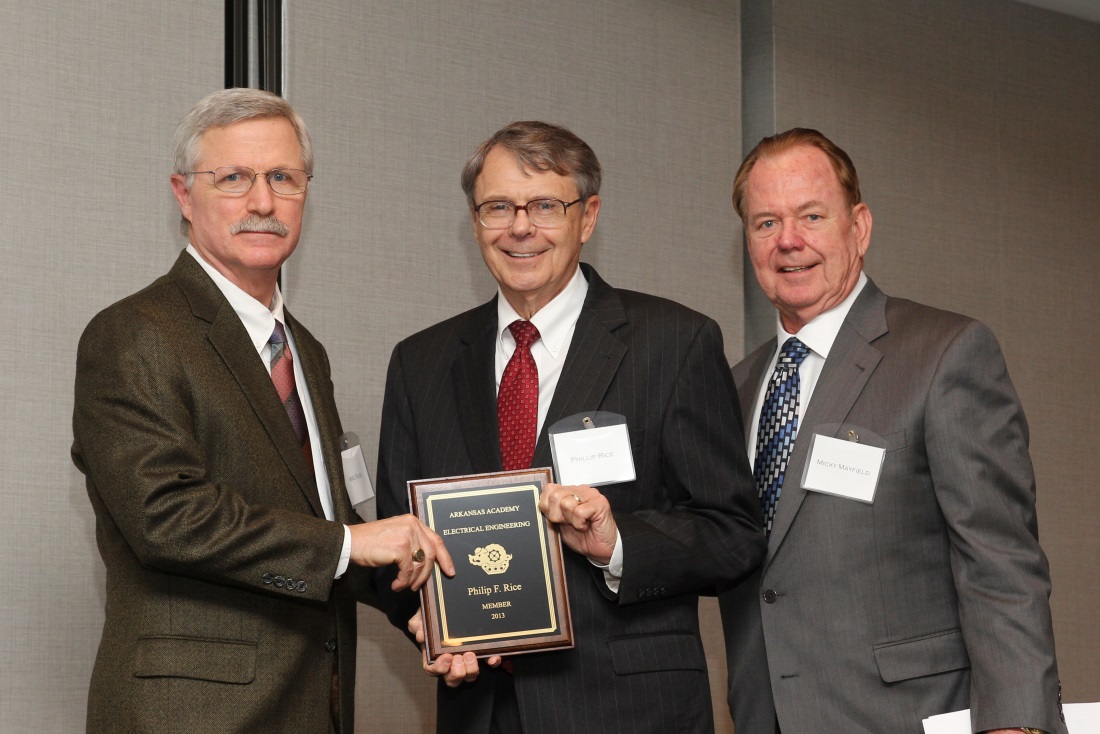 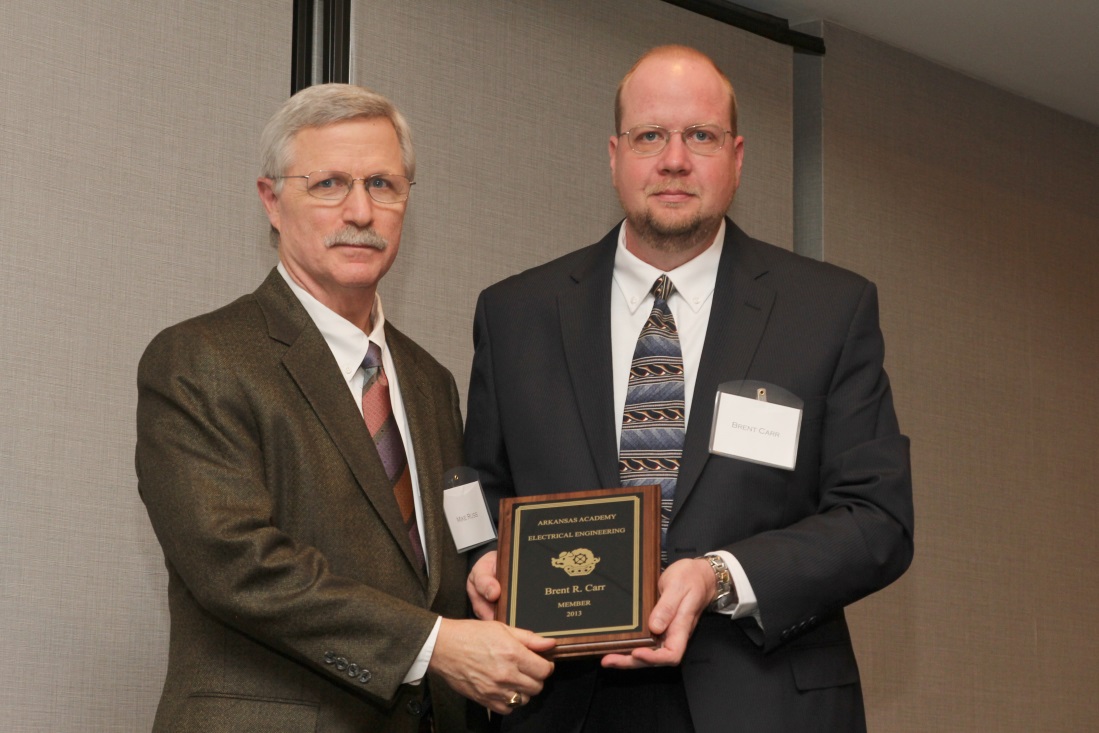 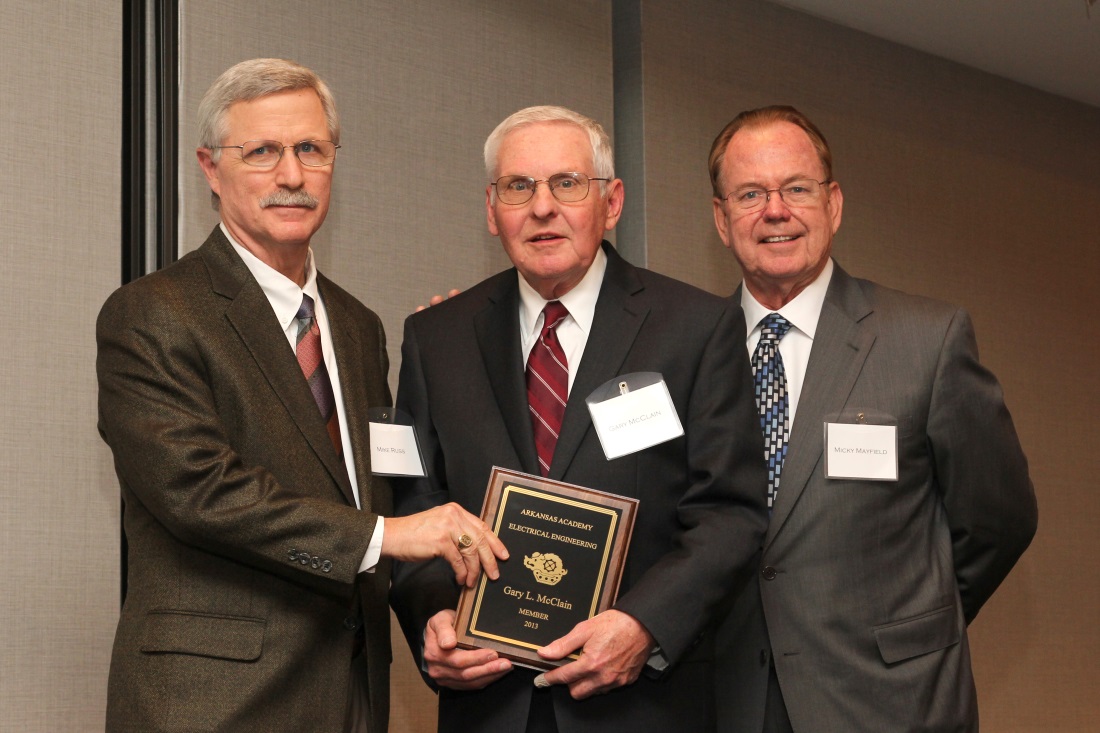 Congratulations!
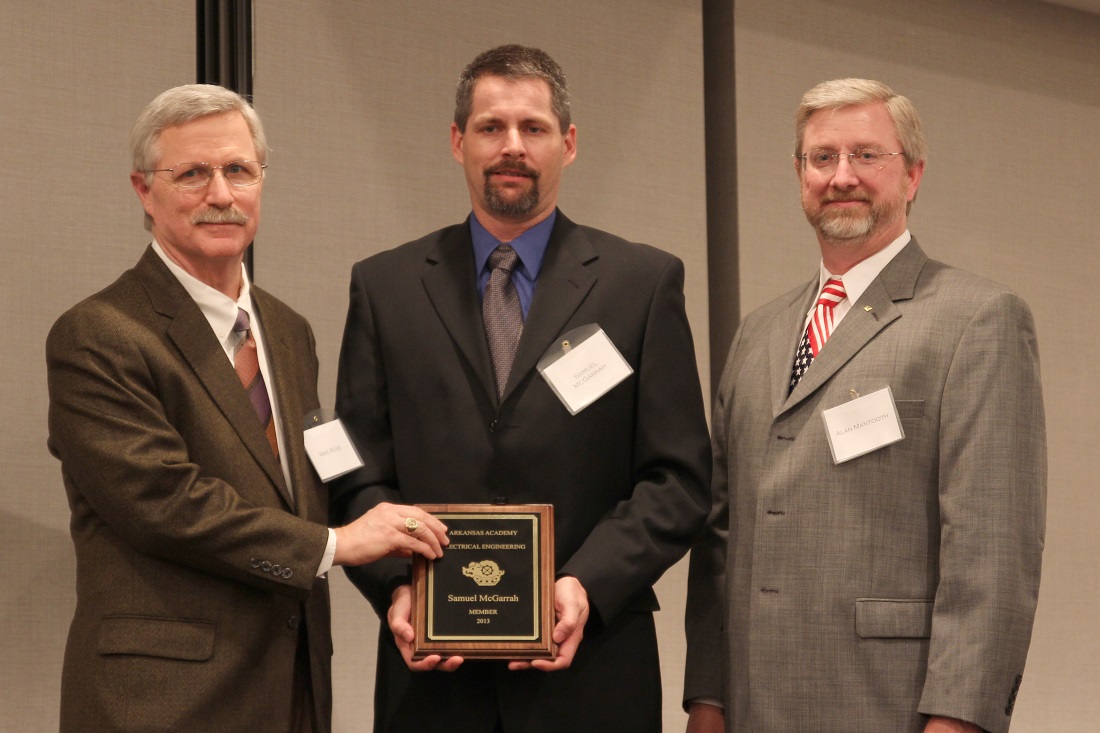 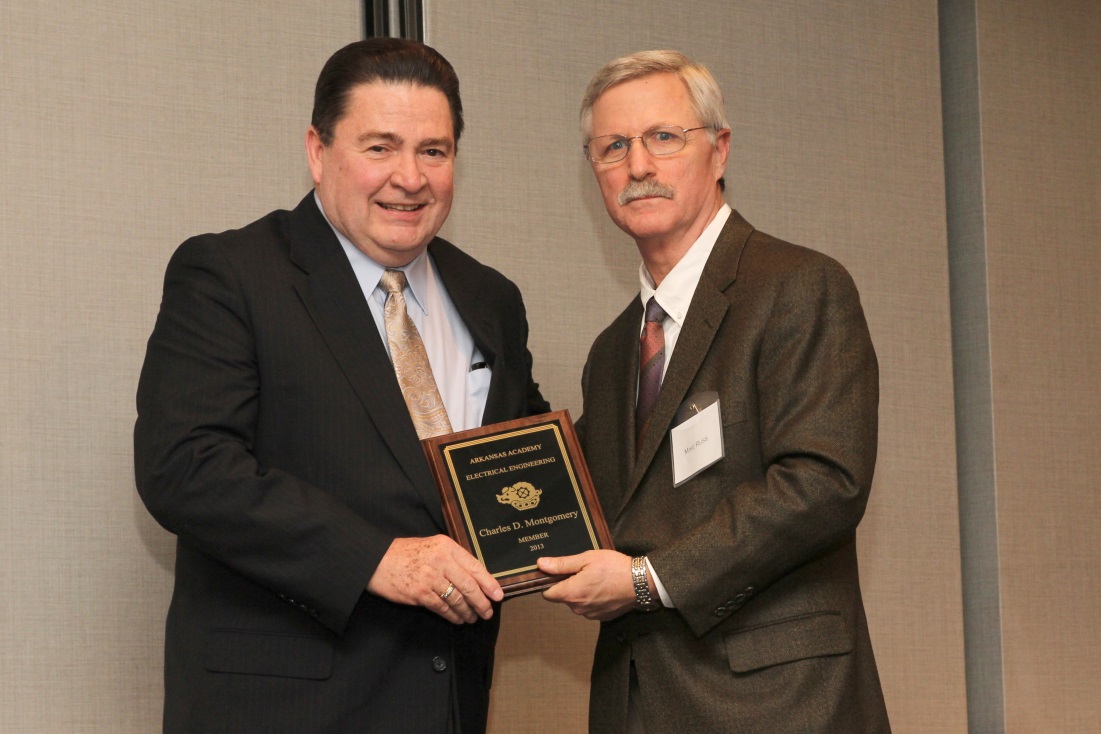 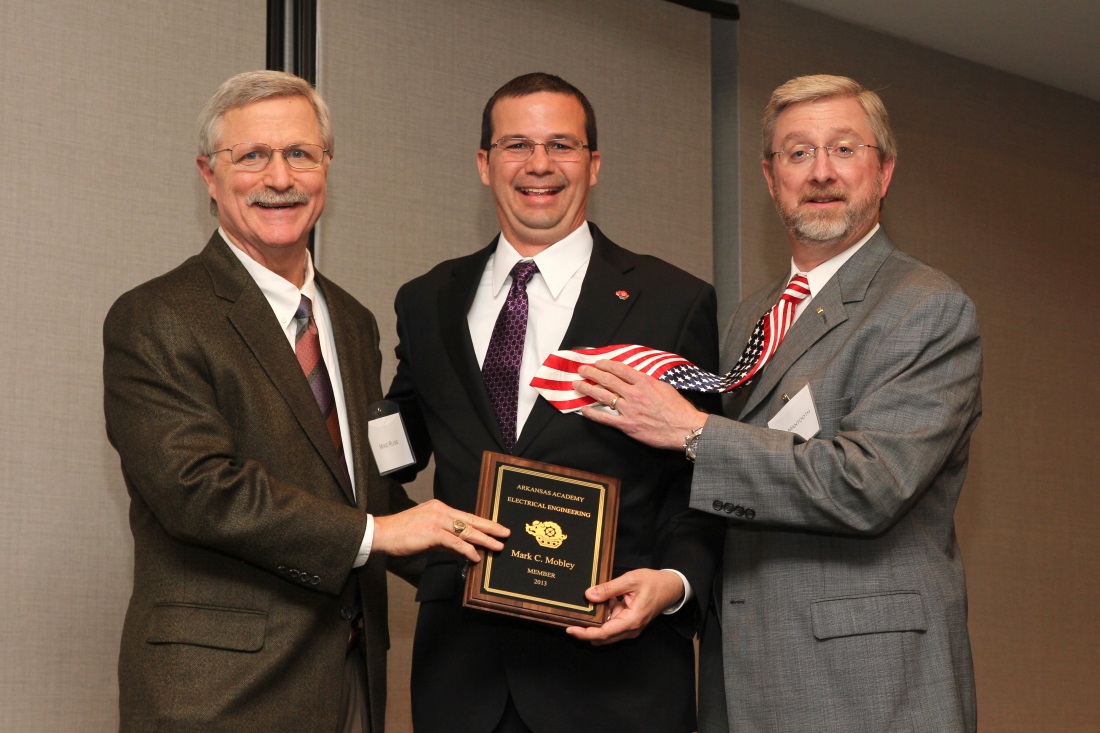 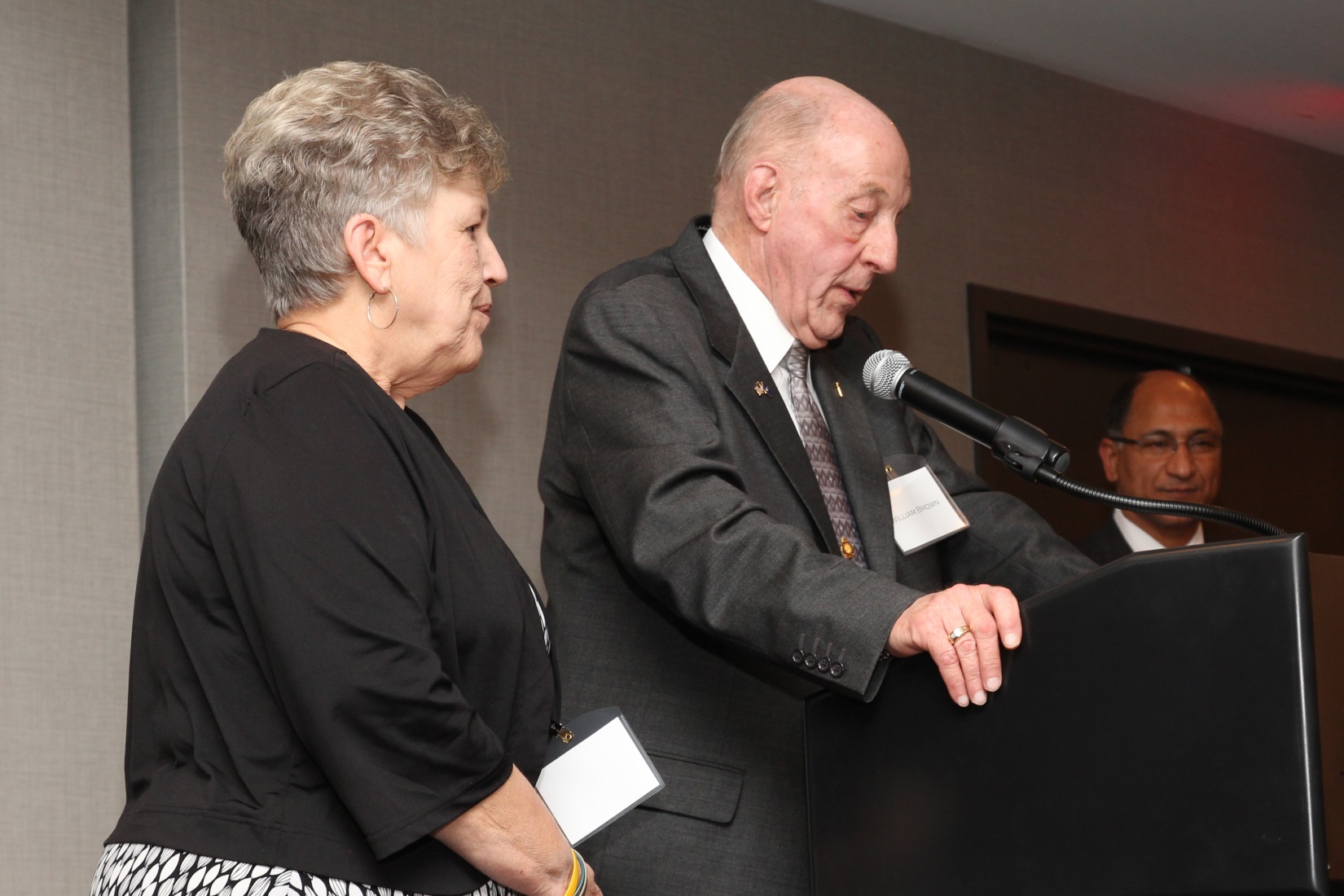 William D. & Margaret A. Brown
Faculty & Staff Appreciation Awards
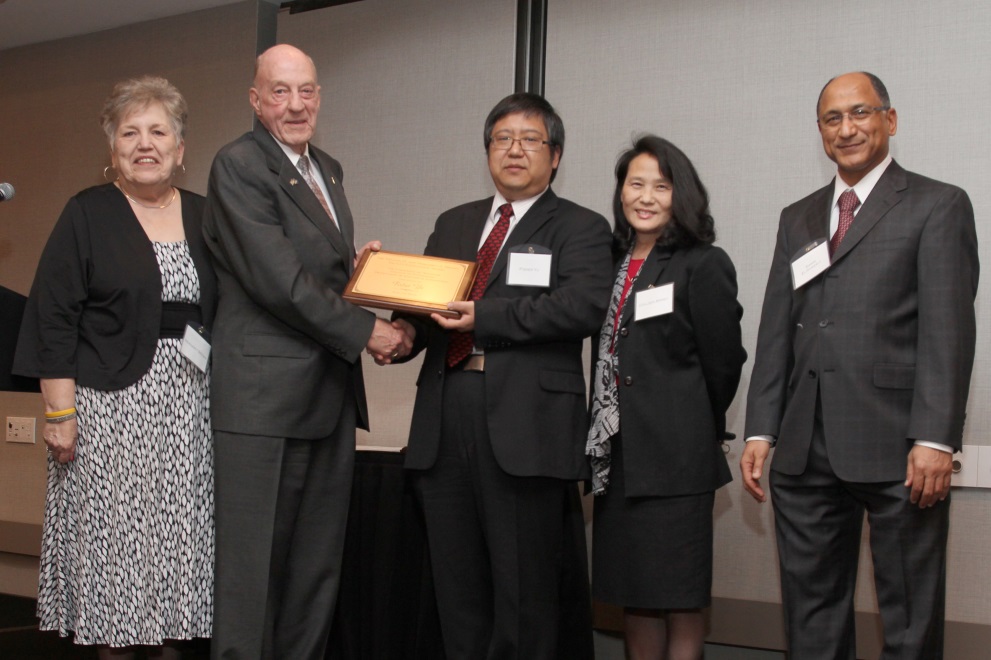 Fisher Yu
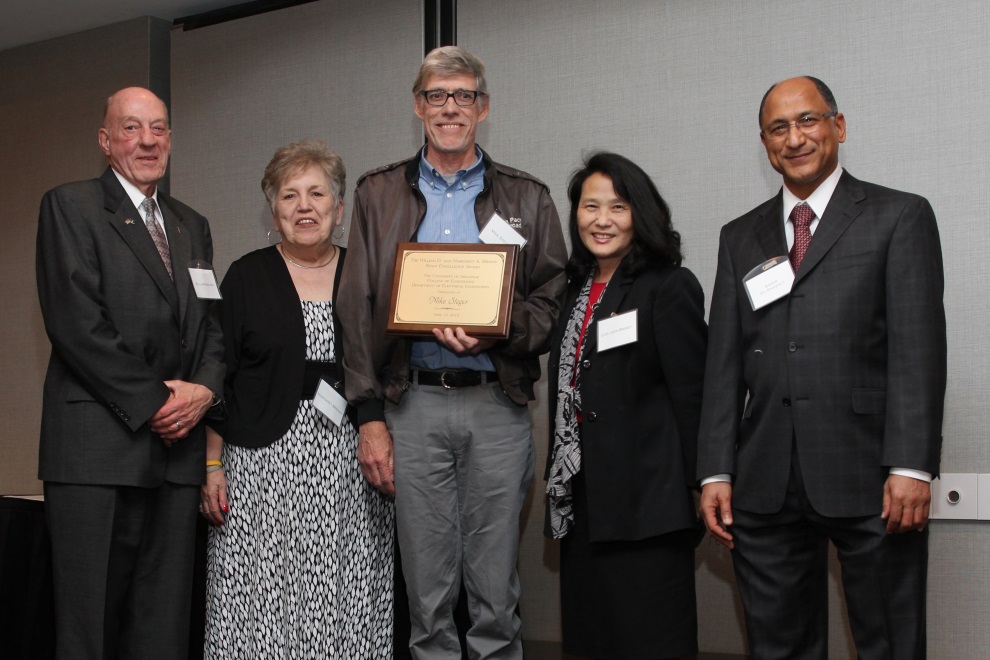 Mike Steger
Pictures taken by:
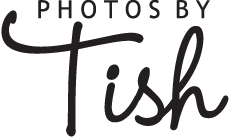